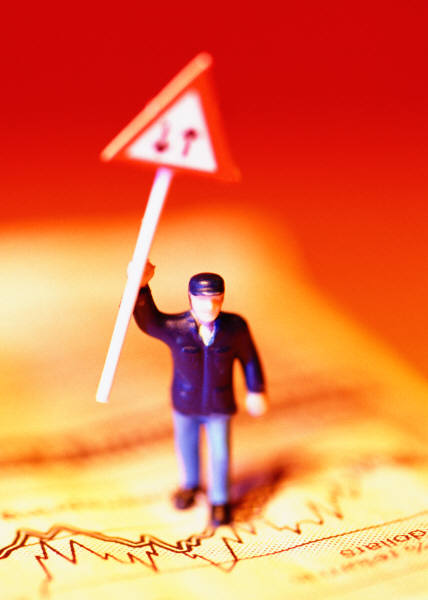 Business Growth
Aspen Falls, California
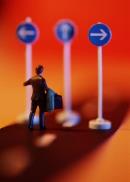 Goals
Provide opportunity for business growth
Existing businesses
New businesses 
Foster environment of innovation
Target expanding business categories
Provide career opportunities for citizens